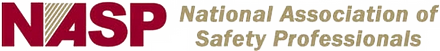 13
ديبلومة الناسب 
التفتيش والمسح الميداني الخاص بالسلامة والصحة المهنية والبيئة
HSE Inspection and Surveys
1- مقدمة
يعتبر التفتيش على تسهيلات العمليات من المتطلبات الهامة والرئيسية في اكتشاف الأسباب الكامنة والتي تؤدي إلى وقوع الإصابات.
وعلى أي الحالات فإن التفتيش يجب أن يشمل بأي وسيلة الأنشطة الرئيسية وذلك لعزل وتحديد الأخطار – بصرف النظر عن قيمتها إذا ما كان هناك ضعف كبير أو عدم القدرة على رؤية الأشياء في جميع الأوقات.
كما يعتبر التفتيش من النقاط الهامة كجزء متداخل فإن برنامج البحث عن العوامل التي تتسبب في وقوع الإصابات.
هذا ويمكن تطبيق طرق مختلفة للتفتيش وذلك طبقاً للتنظيم الخاص بأداء السلامة بالشركة  وكذا الرؤية الخاصة بمسئولي السلامة.
- الغرض
إن الغرض من عمليات التفتيش هي التعرف على الحالات الخطرة ووضع نظام عمل لتصحيح الأوضاع قبيل وقوع أية حوادث أو إصابات أو حرائق.
بالإضافة إلى برنامج الصيانة المخطط له والتفتيش على المعدات والذي يعتبر من التطبيقات الأساسية في كل موقع – فإنه يجب الأخذ في الاعتبار عمل تفتيش دوري على الموقع وأماكن العمل وذلك طبقاً للبنود الثلاثة الآتية:
1/2- عام
التفتيش النظري وذلك لاكتشاف أية حيود عن المتطلبات الخاصة بالمقاييس المطلوبة  والمحافظة على النظام والترتيب ويتم هذا بالعاملين بالمستوى الإشرافي باستخدام قوائم كطريقة نظامية لهذا الغرض.
يجب الأخذ في الاعتبار بالإبلاغ كتابة فوراً عن أية ظروف غير آمنة مع ترتيب الأخطار طبقاً لشدتها أو خطورتها.
يجب وضع الإجراءات الخاصة بمتابعة تنفيذ الأعمال الخاصة بالإصلاح وذلك طبقاً لنظام مكتوب يتم إعداده – كما يجب عمل تدريب مناسب للأشخاص الذين يقومون بأعمال التفتيش.
2/2- الأجزاء / البنود الحرجة
وهي الأجزاء أو البنود التي تعطي ظروف خطرة إذا ما حدث أي خلل بها. وكل من هذه الأجزاء أو البنود تحتاج إلى عمل برنامج تفتيش دوري عليها بواسطة أفراد ذوي خبرة في هذا المجال.
يجب الأخذ في الاعتبار عمل مراجعة دورية وبصفة منتظمة على جميع الوحدات والمعدات والمواد والآلات والتركيبات وذلك للتعرف على الأجزاء أو البنود التي يجب عمل تركيز عليها في أعمال التفتيش.
كما يجب وضع برنامج خاص بالتفتيش على الأجزاء / البنود الحرجة التي تم التعرف عليها وتحديدها.
2/3- التفتيش على المعدات قبيل الاستخدام
يجب عمل تفتيش يومي على معدات تداول المهمات مثل الرافعة الشوكية والأوناش باستخدام قائمة قصيرة – للتأكد من بنود السلامة الأساسية مثل الفرامل والإطارات وإنها بحالة جيدة للعمل.
يجب على العاملين أيضاً المشاركة في الإبلاغ عن أية حالات غير مطابقة لشروط السلامة أو ظروف خطرة يتم اكتشافها في أي وقت وليس فقط في أثناء التفتيش. كما يجب أن تكون هذه البلاغات مكتوبة ويجب متابعتها بصفة دائمة ودورية.
يجب إجراء أعمال التفتيش بصفة دورية بتخطيط منفصل أو طبقاً للأوامر حسب الحاجة دون الأخذ في الاعتبار أية حالات يمكن أن تعيق الأعمال. كما يجب الأخذ في الاعتبار مقاييس الأداء الخاصة بكل منطقة. ويجب أن تشارك الإدارة الوسطى والعليا بأنفسهم في أعمال التفتيش بأخذ جزء من الأجزاء المحددة للتفتيش أو عمل تفتيش خاص بهم.
يأتي فيما بعد الحد الأدنى لتوقيتات التفتيش – ولكن قد تحتاج المواقع التي توجد بها أخطار إلى عمل تفتيشات بصفة أكبر:
المناطق الإدارية ويجب تغطيتها كلية كل ثلاثة أشهر.
مناطق العمليات ذات الخطورة القليلة – المتوسطة يجب تغطيتها كلية كل شهرين.
المناطق ذات الخطورة العالية حيث يجب تغطيتها كلية كل شهر.
سوف تكون هذه التفتيشات فعالة إذا ما تم متابعتها وكذا وضع إجراءات مكتوبة لأعمال المتابعة. وحيث أن المعدة يصعب إدخالها في خدمة التفتيش المتخصص وبالتالي يقترح عمل متابعة بصفة مستمرة.
يجب الأخذ في الاعتبار قيام شخص ثالث (غير متحيز) بمراجعة سجلات وتقارير التفتيش بصفة دورية للتأكد من مطابقتها للمواصفات القياسية.
كما يجب عمل مقارنة بين عدد مرات التفتيش التي تمت والعدد المطلوب لكل وحدة كبيرة بالموقع – وكتابة النتائج بتقرير يرسل لرئاسة الإدارة والإدارة العليا.
3- تعريف أوامر العمل
يعتبر المكان في نطاق العمل عندما لا توجد هناك أشياء غير ضرورية يمكن أن تعمل على إيقافه – وعندما تكون جميع الأشياء الضرورية في مكانها المناسب – في هذه العبارة تعني كلمة لا (No) لا شيئ (None) لن / ليس لأي (Nothing).
من الطرق الفعالة لتصنيف الأخطار هي تقسيمها حسب ما ينتج عنها من خسائر:
3/1- خطر تحت التصنيف أ (A)
وهو عبارة عن ظرف أو تطبيق ملائم لأن يسبب عجز دائم أو وفاة أو فقد جزء من الجسد – وكذا ملائم لأحداث تدمير شامل لتركيبات المعدات أو المواد.
 3/2- خطر تحت التصنيف ب (B)
وهو عبارة عن ظرف أو تطبيق ملائم لأحداث إصابة كبيرة ومتعددة أو مرض مؤقت ينتج عنه عجز جزئي – أو ملائم لأحداث تدمير بالمباني وتشتيت ولكن غير واسع المجال.
3/3- خطر تحت التصنيف جـ (C)
وهو عبارة عن ظرف أو تطبيق ملائم لأحداث إصابة خفيفة وإصابة أو مرض لا ينتج عنه عجز وكذا تدمير غير كبير للمباني.
4- تفتيش السلامة والصحة المهنية والبيئة الفعال
يعتبر التفتيش الخاص بالسلامة والصحة المهنية والبيئة من أدوات الإدارة والتي يمكن استخدامها في قياس فعالية برامج السلامة والصحة المهنية والبيئة للشركة بما يتوافق مع غاياتها وأهدافها.
ما الذي يعنيه التفتيش الفعال الخاص بالسلامة والصحة والبيئة، يعتبر أحد الإنجازات الأتية:
4/1-	تحديد ما إذا كان برنامج السلامة والصحة المهنية للشركة يقابل أهدافها وغاياتها.
4/2-	يؤسس قاعدة لتسهيل التعريف بمسئوليات الشركة، الموظفين تجاه امور السلامة والصحة المهنية والبيئة.
4/3-	تقييم فعالية برنامج السلامة والصحة المهنية والبيئة الخاص بالشركة بغض النظر عن النقاط الإيجابية ونقاط الضعف للمناطق الأخرى بالشركة.
4/4-	الكشف عن أي حيود في تطبيق القوانين واللوائح والمقاييس في العمليات والإجراءات أو المعدات والعمل على تصحيح الأوضاع الخاصة بها.
4/5-	التعرف على نقاط القوة والضعف في برنامج السلامة والصحة المهنية والبيئة الذي يتم تطبيقه.
4/6-	يشمل على تسهيل صياغة خطة التطوير والتي يمكن توصيلها بسهولة إلى المستويات الإدارية المختلفة بالشركة.
5- كفاءة القائم بأعمال التفتيش
للتأكد من فعالية التفتيش الخاص بالسلامة والصحة المهنية والبيئة فإنه يجب على المفتش أن يكون ذو كفاءة وعلى قدر من التأهيل في الآتي:
5/1-	أن يكون على قدر مناسب من التعليم والتدريب في الأمور المتعلقة بالتفتيش مثال ذلك معرفتة بعمليات الكهرباء؛ مولدات البخار – المواد الكيماوية - ... إلخ.
5/2-	له خبرة عملية سابقة في مجال العمل.
5/3-	ذو كفاءة فنية جيدة.
5/4-	له مهارة مناسبة في عمليات التحقيق والتحليل.
5/5-	أن يكون مدرك الحواس مستقل في رأيه وسلوكه.
5/6-	له مهارة مناسبة في توصيل المعلومات.
6- المقاييس الخاصة بالتقييم
يعتبر مفتش السلامة والصحة المهنية والبيئة والذي سوف يقوم بأعمال التفتيش دون استخدام مقاييس للتقييم غير مؤهل لأداء هذه العملية.
ونتحدث هنا عن قائمة لتحديد المقاييس الخاصة بالتقييم لأي العناصر سوف يتم اختبارها وتعريفها خلال التفتيش.
من الممكن أن تكون قائمة التفتيش بسيطة أو معقدة جداً. لا يستطيع مفتش السلامة تذكر جميع النقاط، العمليات، تطبيقات العمل أو المستندات التي يمكن مراجعتها أثناء التفتيش.
تعتبر القائمة المنظمة جيداً للتفتيش من المستندات الهامة حيث يمكن إضافة أي بند إليها أو الغاؤه حسب الحاجة.
وللمساعدة في إعداد قائمة خاصة بالتفتيش المتعلق بالسلامة والصحة المهنية والبيئة فقد تم إعداد نموذج من قبل (NASP) يحتوي على عدد كبير من النقاط المتعقلة بنشاط السلامة في العديد من مواقع العمل (ملحق رقم 1).
وهذه القوائم غير شاملة – ولكن تعطي نموذج يمكن أن يساعد في إعداد قوائم تفتيش خاصة بكل موقع.
قائمة تفتيش السلامة الأسبوعية : ___________  يوم : _________ تاريخ: ______________
ملحق رقم 1
يوقع مشرف السلامة على التفتيش
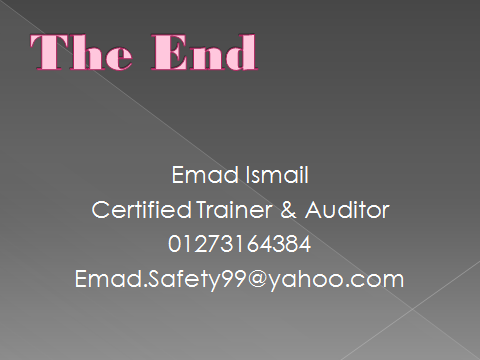